Задачі  від  вовка і     зайця
З якою частотою обертаєься  вовк, якщо за  3 секунд він зробив  8 обертів
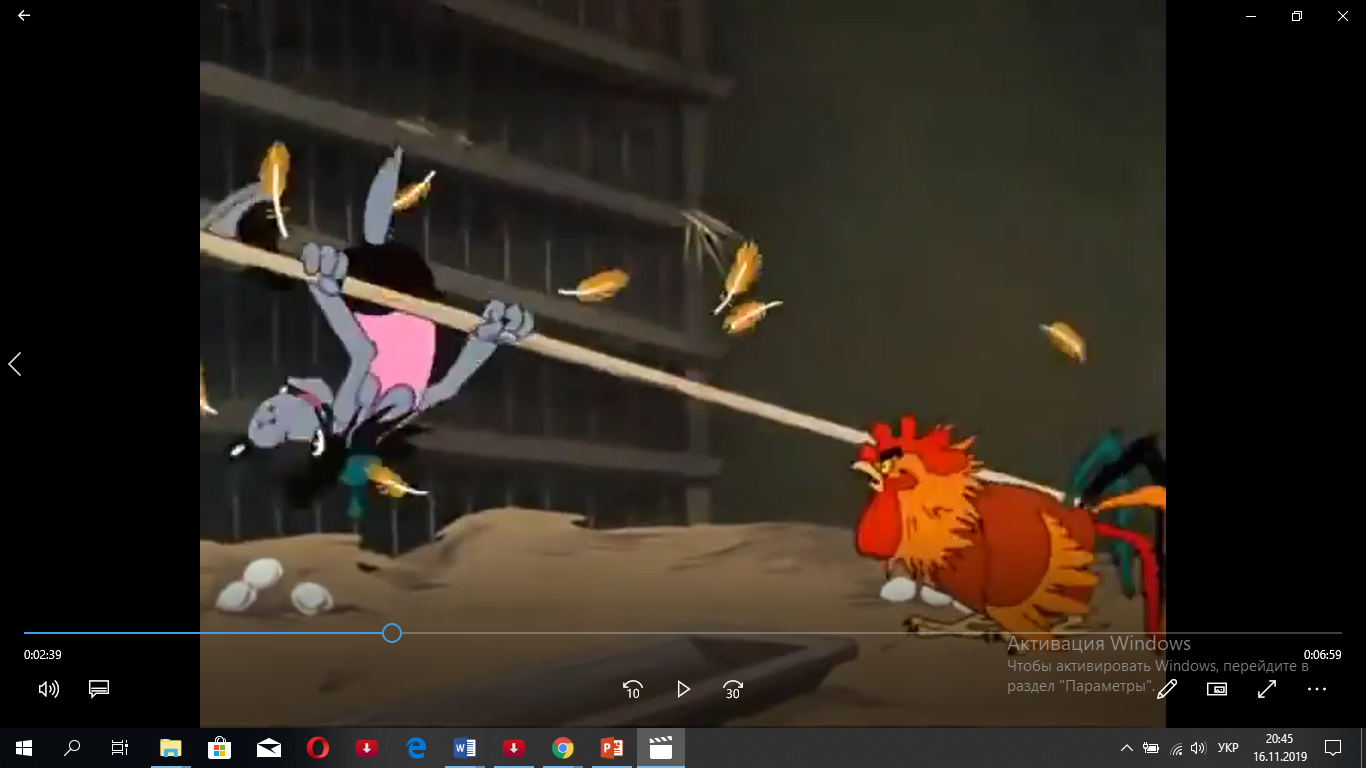 Який період обертання корби  криниці, якщо заєць за одну хвилину  зробив 30 обертів
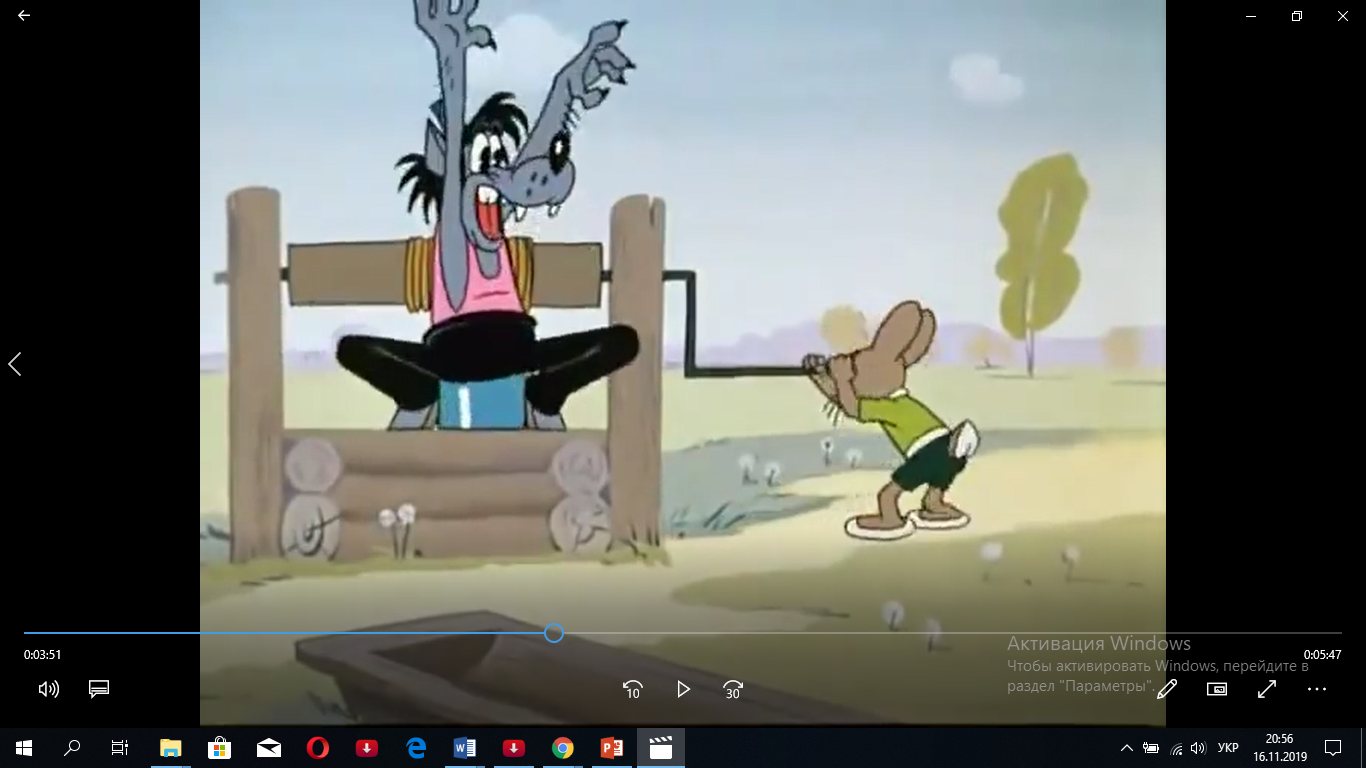 З якою лінійною швидкістю вовк  кинув шляпу, якщо і4 витків мотузки,радіусом 0,3 м розмоталися за 3 секунди
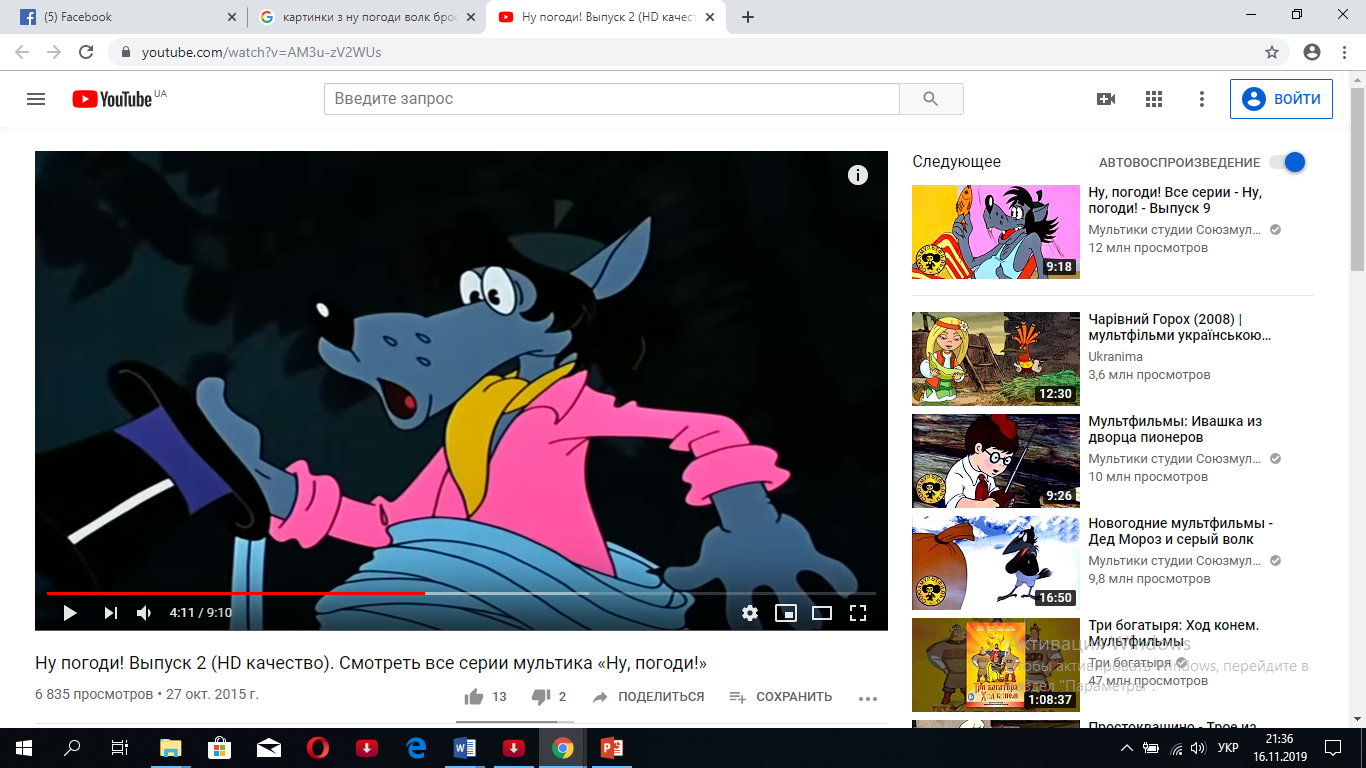